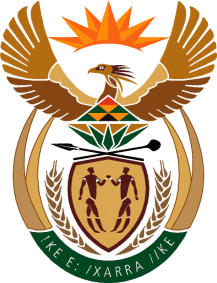 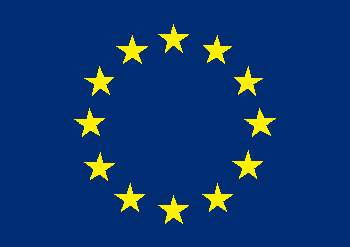 Review of Philanthropy in South Africa
Preliminary Headline Results
Development Cooperation Forum
2 December 2015
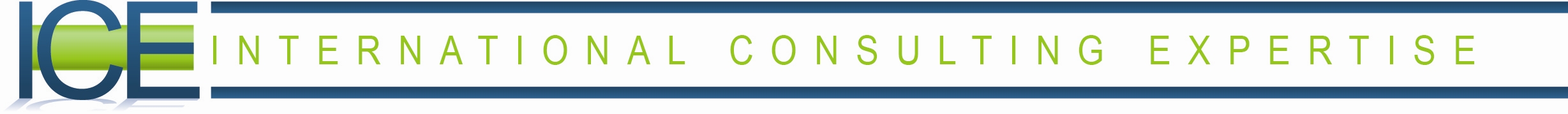 Outline
Study Objective
Key Terms
Strategic and Global Importance of Philanthropy
Approach and Methodology
Methodological Challenges
Size and Shape of the Philanthropic Landscape
Sectors Supported
Motivation
Reporting
What the evidence tells us thus far…
Next Steps
Study Objective
Objective: Advise IDC on how best they can collaborate, interact and partner philanthropic donors to help achieve the development goals of the South African government, in particular the aspirations of the National Development Plan (NDP).
Expected Results:
An indicative map of the philanthropic landscape in SA (Phase I)
Policy considerations for interaction between NT: IDC and the Philanthropy sector developed (Phase II)
Key feature of 1st Phase is to complement other studies/ interventions, such as:
Inyathelo’s survey of Foundations
OECD/DAC Effective Philanthropic Engagement Study
Key terms
Philanthropy – ‘Provision of private resources for social purposes’.
High Net Worth (HNW) Individuals – individuals who either have an annual income exceeding R1,5 million or investable assets (excluding their primary residence) of over R5 million (Giving Report II, 2012). 
Private Foundation* - a nongovernmental, nonprofit organization having a principal fund managed by its own trustees or directors.
Corporate Social Investment (CSI) - investment of corporate funds, or other assets, for the primary purpose of achieving social outcomes because there is a business case for the investment. While focused on a social return on investment, CSI is intended to enhance a company's reputation, its strategy and possibly lead to preservation or an increase in long-term shareholder value.
[Speaker Notes: *Many different definitions of foundations – endowed/private foundations, corporate foundations (financially dependent on corporation), Fundraising foundations (capital originates from donations)]
Financial engagement of OECD countries with developing world: 2013
Strategic/global importance of philanthropy
High-Level Meeting of the Global Partnership for Effective Development Co-operation, Mexico (April 2014): A paradigm shift from aid effectiveness to effective development cooperation
3rd International Conference on Finance for Development (July 2015), Addis Ababa Action Agenda: Recognized the role of International Philanthropy and the private sector in supporting global development; and lists philanthropies and foundations as part of the ‘global partnerships’ for SDGs
Signals a broadening of the developement cooperation horizon beyond ODA, to include:
Domestic resource mobilisation 
New instruments (such as concessional loans, development finance mechanisms, philanthropy and remittances) 
Value add of philanthropy:
Pros: Take greater risks,  More responsive, disburse funds far quicker, less susceptible to misappropriation, no policy conditionalities.
Cons: “Off budget” means parallel systems, not fully aligned with national development strategies, perceived preferences for ‘techno-fix’ investments (e.g. vaccinations, bed nets for malaria)
[Speaker Notes: Paris Declaration makes no mention of philanthropy]
Value add of philanthropy
Pros
Cons
Take greater risks 
More responsive, disburse funds far quicker 
Philanthropic funds less susceptible to misappropriation, 
Grants usually free from policy conditionalities.
More business-like in planning, monitoring and reporting. 
Effective in using advocacy and lobbying techniques such as social media and leveraging famous people to generate publicity and support
Applying principles and methods from the corporate sector such as 
“Venture philanthropy”, and 
A broad range of instruments, including loans, credit enhancements, equity- investments, and social bonds.
“Off budget” means funding through parallel systems, increases fragmentation and transaction costs. 
Often supply-driven and not fully aligned with national development strategies.
Perceived preferences for ‘technical and vertical solutions’, over-reliance on one-dimensional solutions/ ‘techno-fix’ investments (e.g. bed nets for malaria, vaccinations and so on).
Few active in low-income/fragile states
Many have lagged behind official development partners in embracing the culture of transparency, data sharing and public accountability
Approach & Methodology
Multi-methods
Phase I:
Select interviews
Snowball sampling
Harvesting public databases & Web
Inyathelo’s Foundation database
Register of Nonprofit Organisations (NPO), DSD
Foundation Center's grant database 
USAID’s list of active US Foundations in SA (2004)
Drawing on existing data, e.g.
Nedbank’s Giving Reports, 
Trialogue’s Corporate Social Investment Handbook
Development of a Philanthropy Classification System (PCS)
Analysis of data
Methodological challenges
Privacy is a key feature of private philanthropy, which has implications for the availability of current accurate data
Variance in the quality of data/level of detail provided publically
Definitions of Foundations – tried to be consistent, but there are grey areas
Not yet granted permission to review annual reports submitted to NPO directorate, DSD
SARS are considering request to provide aggregated data on tax exemptions
Research conducted by Nedbank Private Wealth on HNW individuals has not been updated since 2012, next survey to be completed in 3rd Quarter of 2016
Select findings from the Philanthropy Classification System matrix
Size and shape: South Africa
Granted amount by Foundation classification
Foundations: Granted proportion by sector
HNW giving by sector(Average percentage of total giving)
Motivation
‘Philanthropists are very much creatures of geography, with motivations and causes defined by cultures, social needs and economies’ 
Research on philanthropic motivation is in general agreement that motivation is a multi - layered concept 
Whereas philanthropy is a ‘social act’ in the USA, and thus a defining characteristic of the wealthy in the US, in many other countries there is a culture of privacy surrounding philanthropy
Motivation to give(Percentage of HNW Givers)
How organisations are identified(Percentage of HNW givers)
Application process to Foundations
Reporting
Privacy inhibits transparency
Majority of International studies on HNW individuals have found that their reporting expectations are low, and they seldom focused on impact
Giving Report II found that 50% of HNW individuals did not expect any feedback, with only 19% having visited the recipient organisation to assess impact
Foundations: “Disclosure of information” score
What the evidence tells us so far…
Transparency is a challenge
Lack of comprehensive data on the sector makes it much harder to plan and ensure effective collaboration
Makes it much harder to understand the performance of philanthropy operating within SA
Private philanthropy is focused on a narrow range of sectors (i.e. DSD/Health/Education) 
Other key sectors within the NDP get little to no support
Any alignment to GoSA’s development goals is largely unplanned
What the evidence tells us so far…
Examples of effective Public/Philanthropic collaboration do exist, e.g.
Health - Nelson Mandela Children’s Hospital Trust & Children’s Hospital Trust
ECD – ilifa Labantwana
Basic Education – Motsepe Family Foundation’s R117 million
Partnership for Higher Education in Africa (PHEA) 
Within CSI – such as the Business Trust 
No sector-wide coordination, albeit a few examples do exist of networks/voluntary associations
IPASA
Social Justice Initiative
Donor Network on Women*
[Speaker Notes: Does this sector lend itself to coordination, is there value to be had by coordinating?
Post 2015 platform for SDGs, Philanthropy Australia, Foundation Center and so on….is there a need for something similar in SA?]
Next steps: Feb/March 2016
To determine how best NT can collaborate, interact and partner philanthropic donors to help achieve the development goals of the South African government, in particular the aspirations of the National Development Plan (NDP). 
Consider changes to fiscal law pertaining to PBOs 
Approach: 
Review international literature
Interviews and Focus Groups with HNW individuals & select philanthropic organisations/apex bodies
Consolidation & finalisation of PCS Matrix
Validation workshop with IDC, ODA coordinators & other stake holders (March 2016)
Integrating philanthropy into the development sector…
Means to do this will be explored during the 2nd phase, but might include practices such as: 
Inclusive and systematic dialogue;
Increasing efforts to measure private financial flows and to publicize philanthropic best practices;
Involving private and philanthropic actors in helping to draft development policy;
Stimulating innovative public-private partnerships to address strategic development goals; 
Striving to improve the legal environment for investing in both for-profits and not-for-profits; and
Recognising that philanthropy is a unique source of development practices rather than just an additional funding source for official development goals
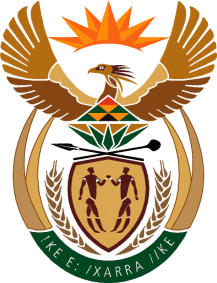 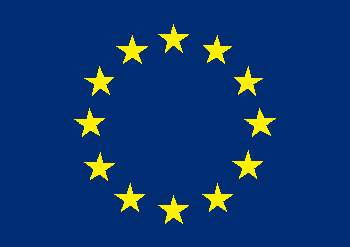 Thank You
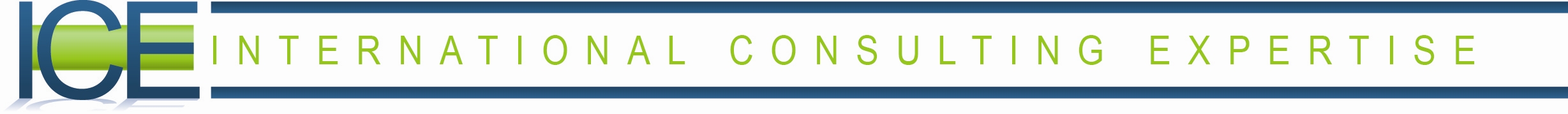